Global disdrometer observations and modes of rain drop-size distributions
B. Dolan, B. Fuchs, S. A. Rutledge,  E. Barnes, E. Thompson
PMM Science Team Meeting
25 October 2016
Motivation
Knowledge of drop size distributions (DSD’s) underpins radar-based rainfall estimation and attenuation correction. DSD’s also needed for cloud models where size distributions are assumed (so-called bulk models).
Retrieval of rain rates from GPM DPR
Inherent dependence of Z-R relationships on DSD’s
DSD’s are shaped by microphysical processes
Coalescence, accretion (riming), aggregation, break-up, etc. 
Characteristics of convective and stratiform precipitation
Goals:
Investigate DSD variability regionally and globally
Relate observed variability of DSD’s to precipitation physics, including convective and stratiform precipitation, and contributions from ice-based and warm rain precipitation
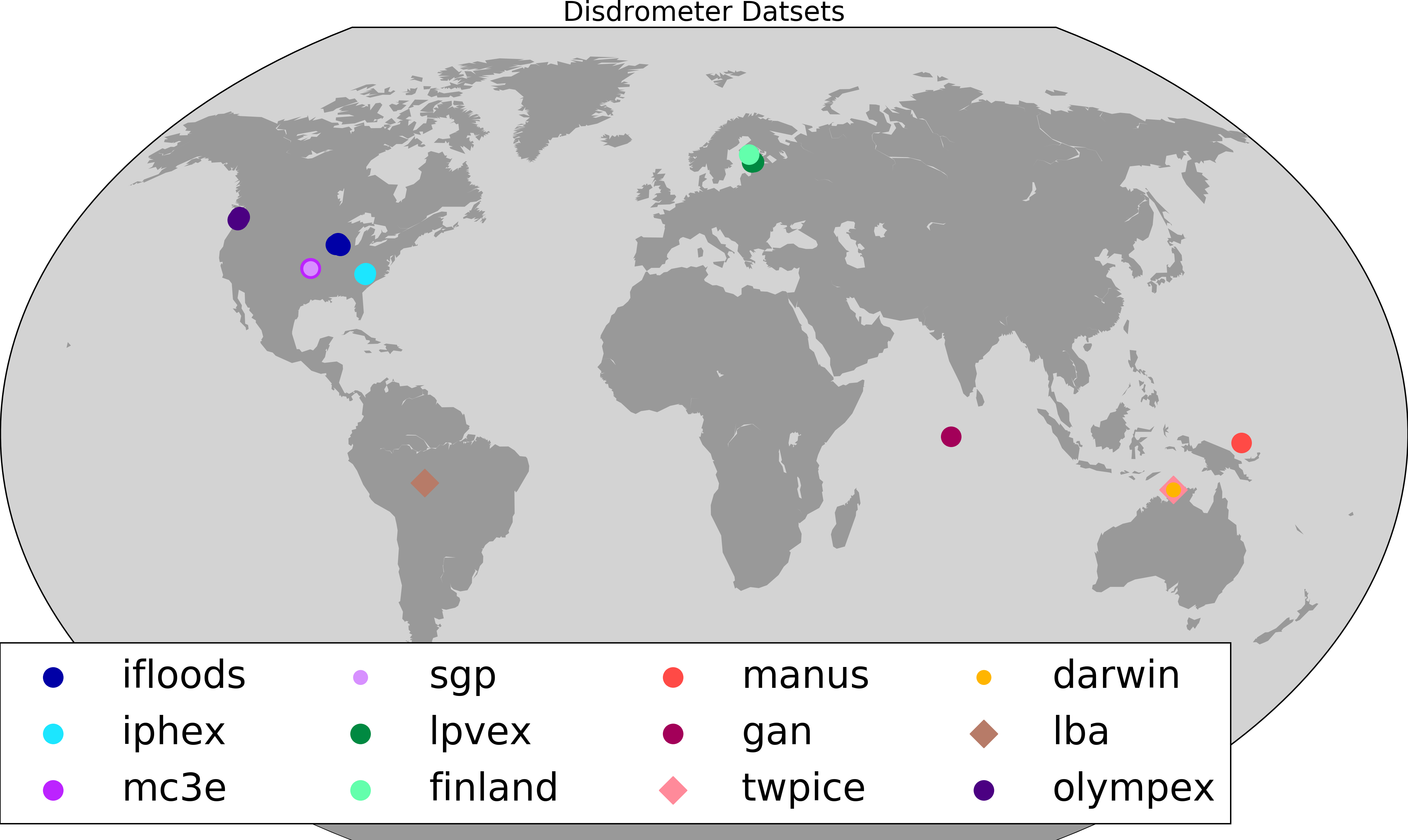 Methods
Employ 12 disdrometer datasets from around the world
Low to high latitude, continental to oceanic
6 NASA field campaigns (TRMM-LBA, LPVEx, MC3E, IFloodS, IPHEx, OLYMPEx)
6 DOE installations/campaigns [Gan, Manus, TWP-ICE, Darwin, Southern Great Plains (SGP), Finland]
Gamma DSD parameters computed including Nw, D0, µ
Nearly 250,000 raining minutes included in dataset (~ 6 months of continuous rain)
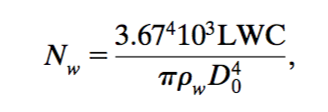 Nw, normalized intercept parameter
Datasets
Valid “raining minute”:
Contains >100 drops 
Rain rate > 0.05 mm hr-1
-4 ≤ µ ≤ 15
Snow samples not considered
DSD parameters by latitude band
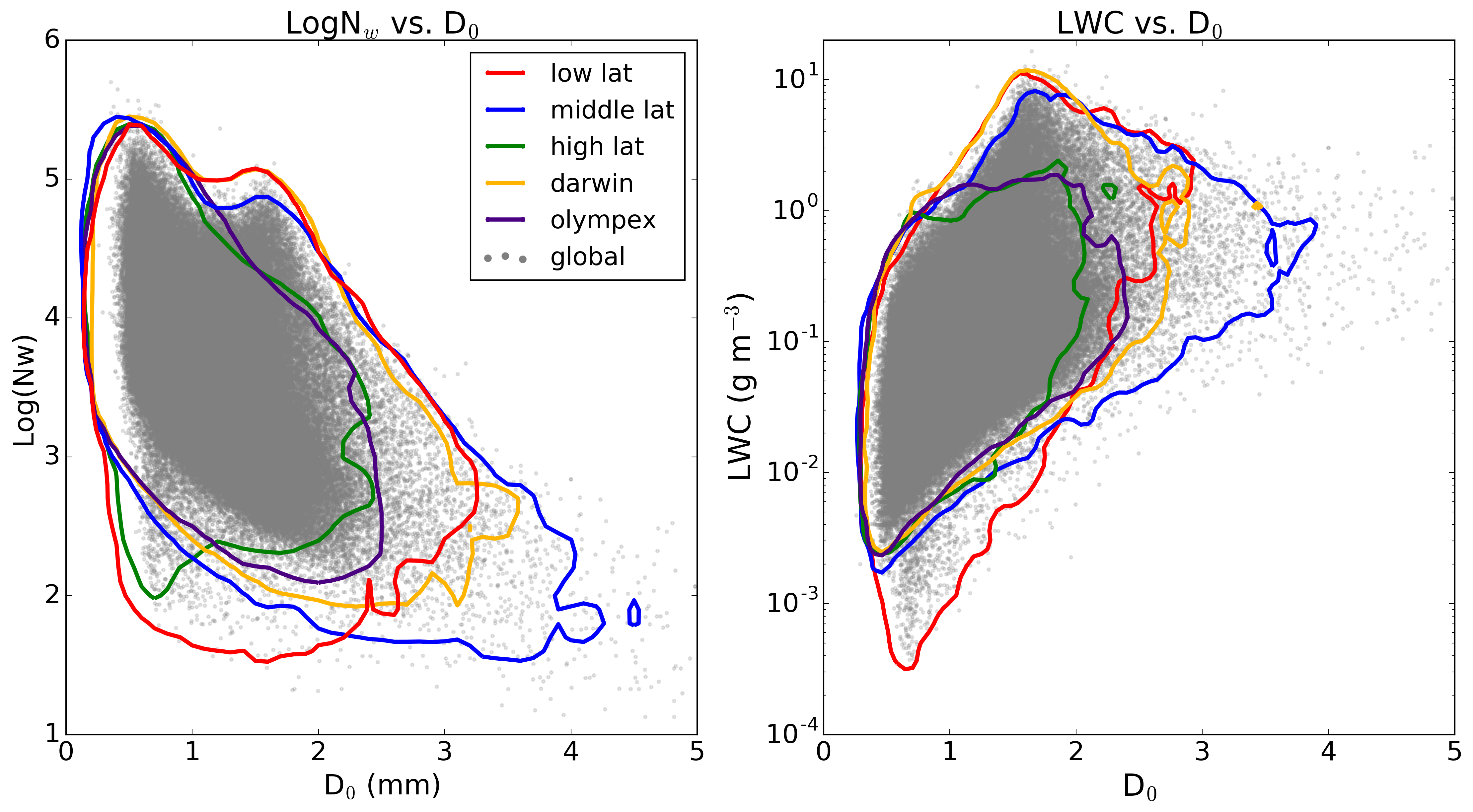 Nw-D0:
Low Nw, large D0 in mid-latitudes, plus Darwin “break” convection
Tropics show a double peak in D0 at high Nw (return to this later). Also evident in mid-latitudes, contributed by the long SGP dataset.  
D0-LWC (g m-3):
Peak LWC increases from high to low latitude
Large LWC-D0 space extends to the far right in middle latitudes
But the important questions are: 
How do these DSD parameters and their moments (LWC, RR) vary together? 
Accordingly, what can be said about the precipitation characteristics (convective vs. stratiform; ice based vs. warm rain)?
[Speaker Notes: This figure is really important!]
EOF-Principal Component Analysis-used for detailed analysis
Technique to simplify the analysis of large, complex datasets
Type of cluster or pattern analysis using linear regression to explain main modes of variability
Linear regression of multiple variables simultaneously
Project data onto set of basis vectors
Resulting vectors are EOFs (empirical orthogonal functions)
EOF’s are sorted by the the amount of variability they explain in the DSD behavior
Collectively the EOFs explain the interrelationships between variables
Each EOF has a positive and negative mode (principal components)
Each raining minute data point can be described by linear combination of EOF vectors
Coefficients (principal components, PCs) are a measure of resemblance between a data point and an EOF vector
Here we examine six characteristic quantities: Nw, D0, µ, LWC, RR, Ntt
The covariance of these six parameters is revealed
Results
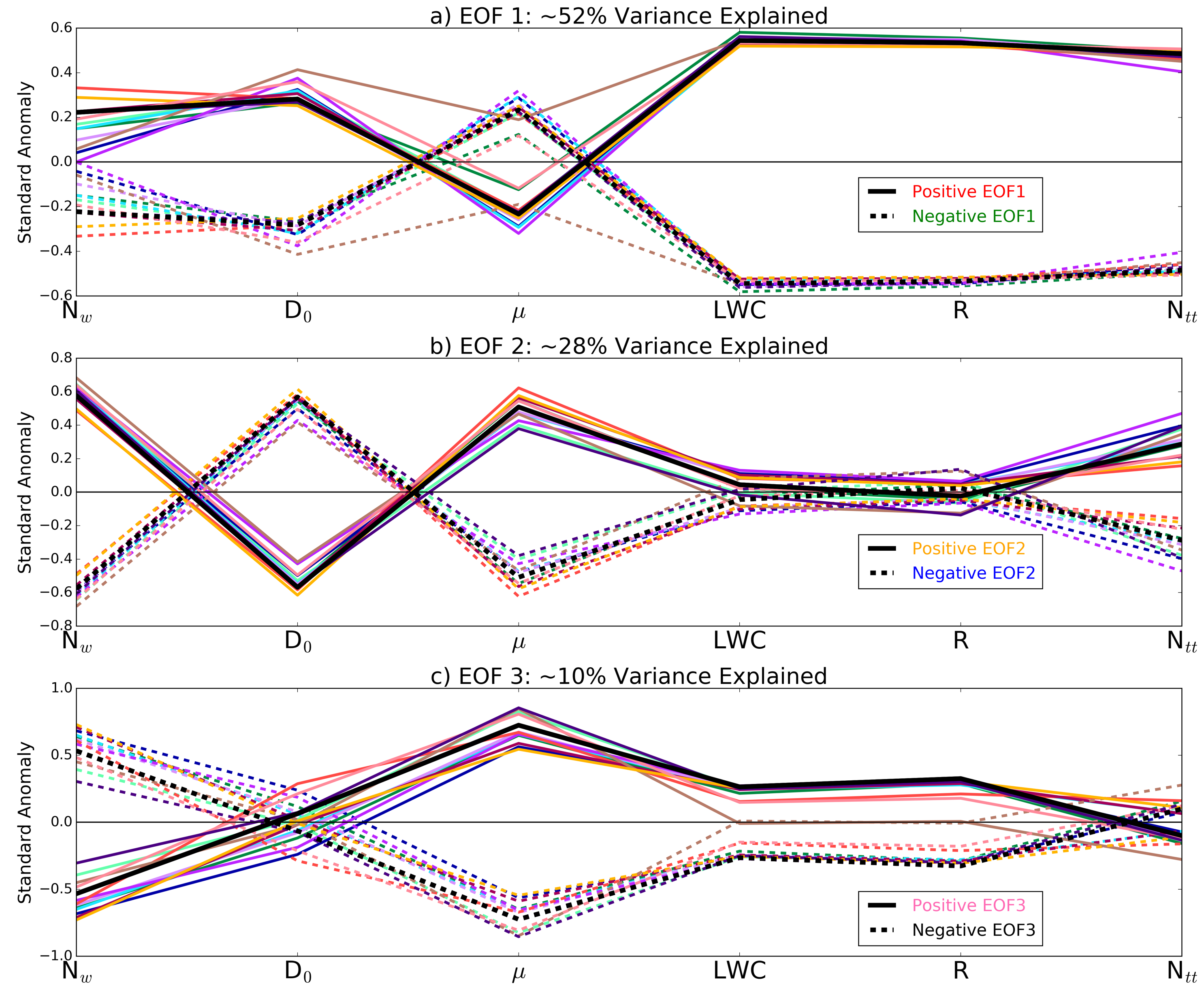 There is systematic behavior of the six DSD parameters across all latitude zones

80% of the variability (or co-variance of the six parameters) explained by first two EOF’s
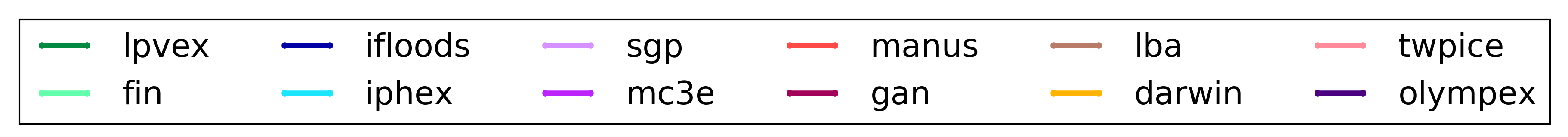 Thick black line is the entire (global) dataset
Results—mean DSDs for PC1, PC2
Gather all DSDs that follow the co-variance represented by the individual PC modes and average the data to get mean DSDs. Regional PC’s are normalized by the global dataset to afford an apples to apples comparison.

These are the mean DSDs that fall out of the first 2 EOF’s. 

Are these DSD’s associated with specific microphysical processes like convective vs. stratiform rain, ice-based vs. warm rain?

Examine snapshots of radar data along with Nw, D0 pairs.
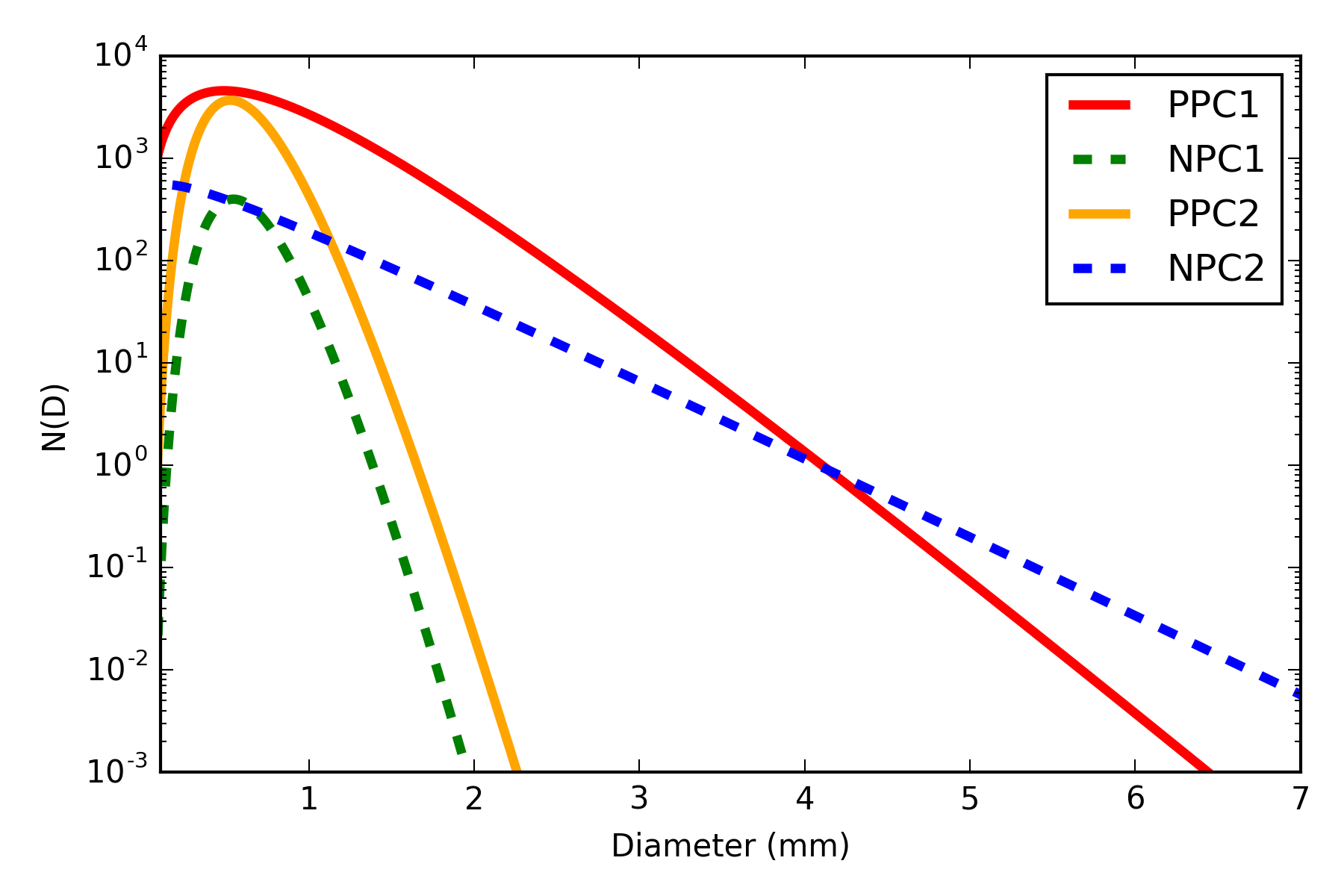 [Speaker Notes: EOFs are normalized by the global dataset for apples-to-apples comparisons
PC thresholds are arbitrary, but we selected them to have clear separation between modes (1.5 for all but NPC1 = -0.5)]
IFloodS
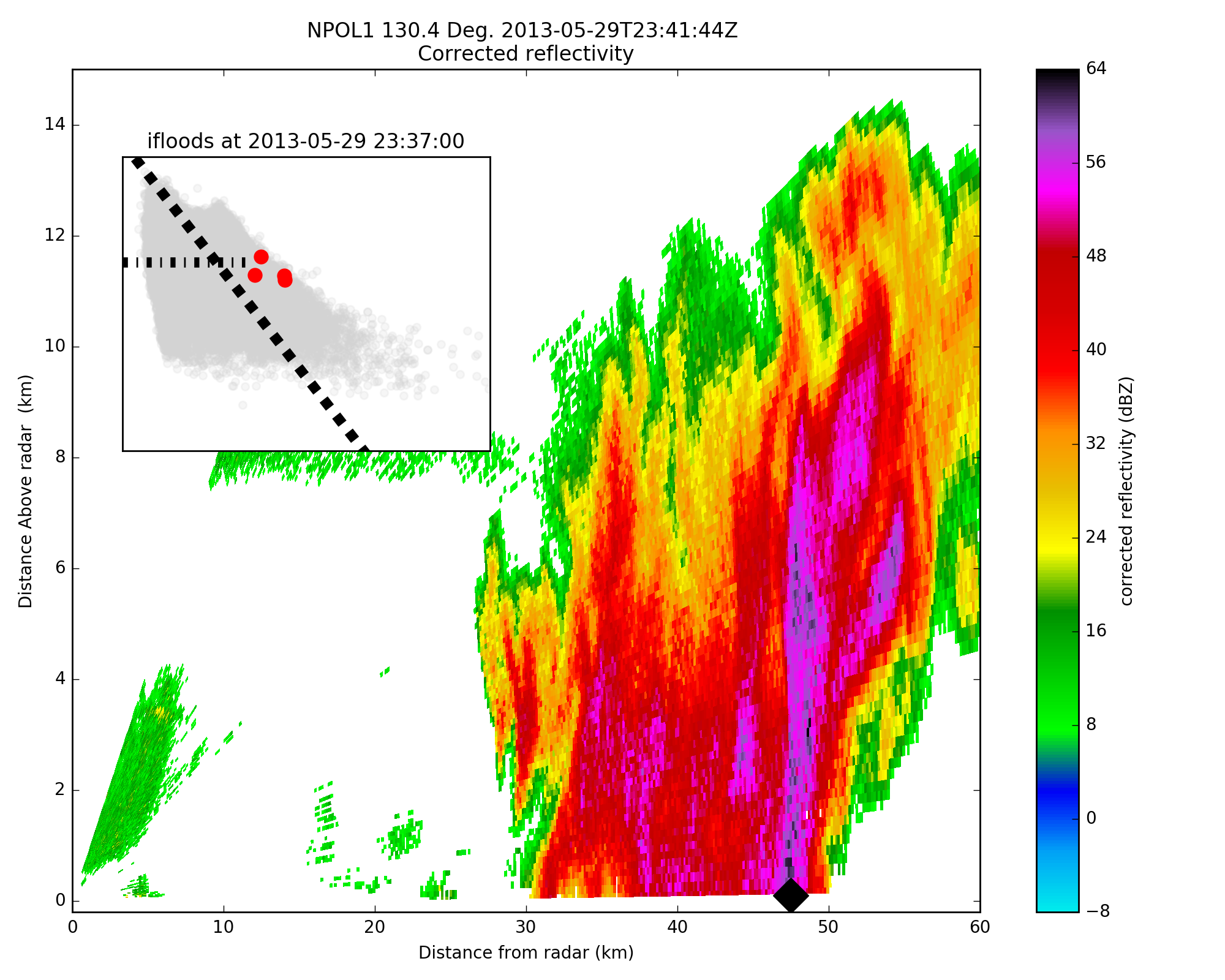 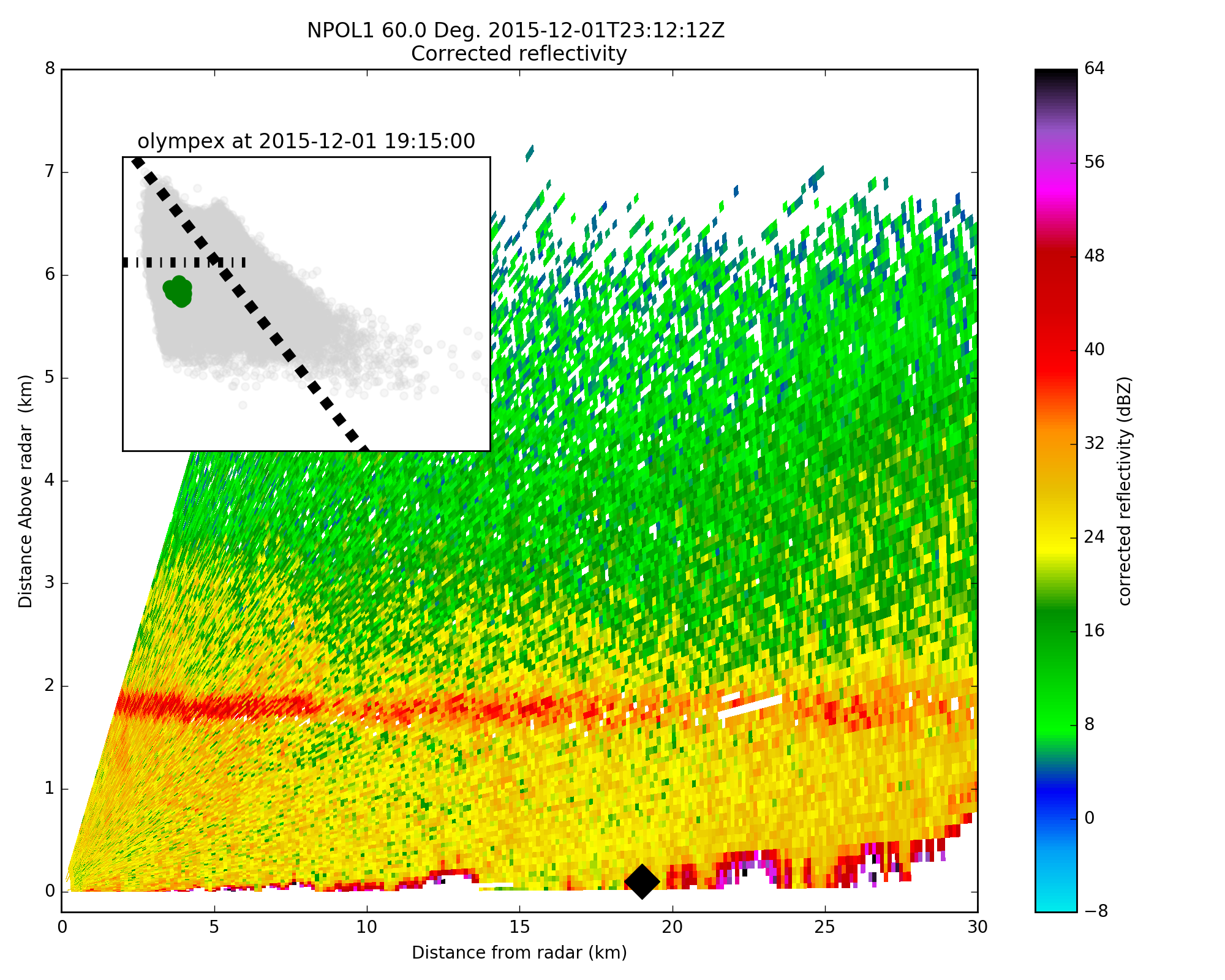 OLYMPEX
Inset illustrates corresponding disdrometer data in logNw-D0 space
Points color-coded by PCs
Dashed line is Bringi et al. 2009 C-S line
Dash-dot line is Thompson et al. 2015 C-S line
Stratiform
NPC1
PPC1
Convective
Convective and stratiform modes are revealed by PPC1, NPC1
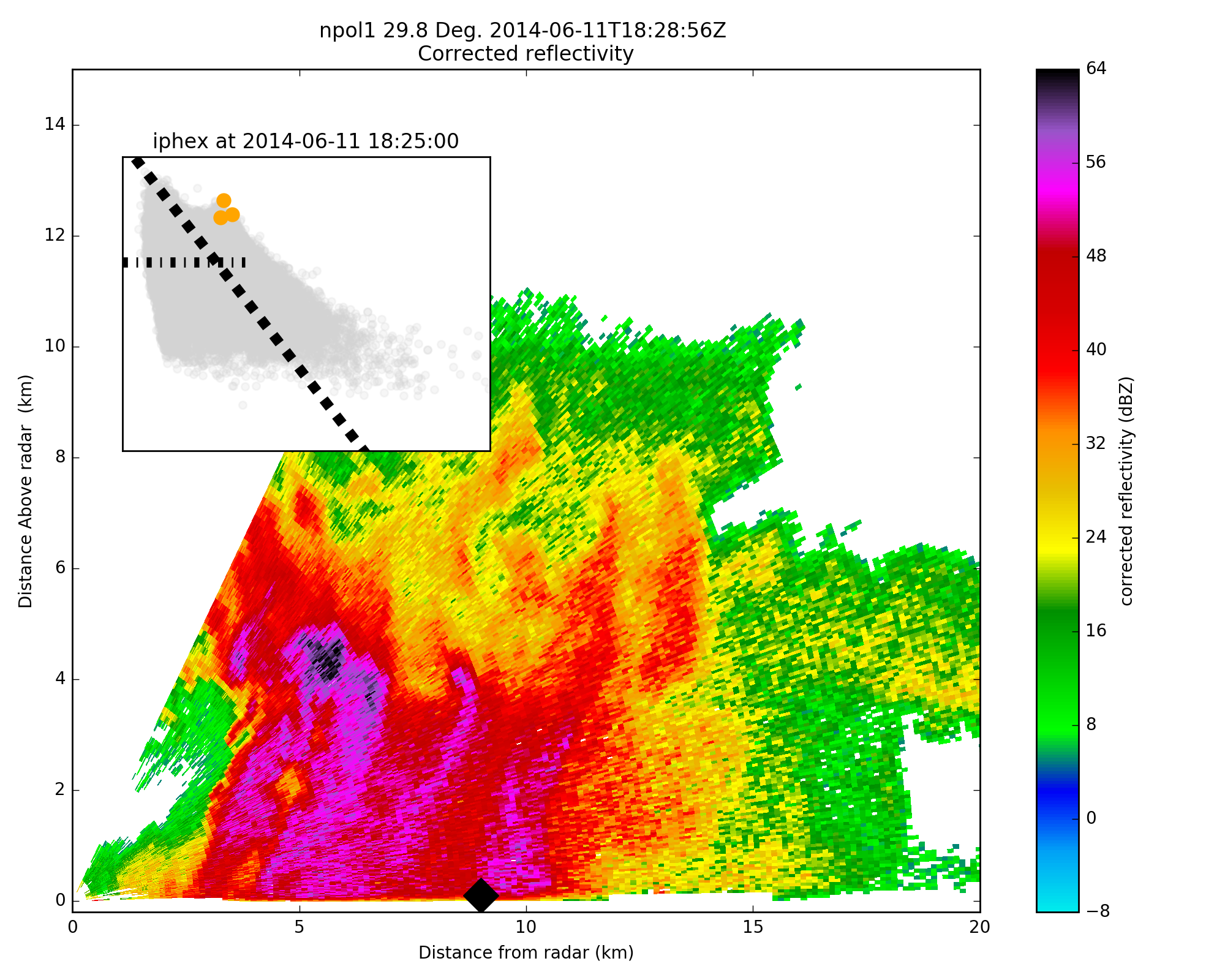 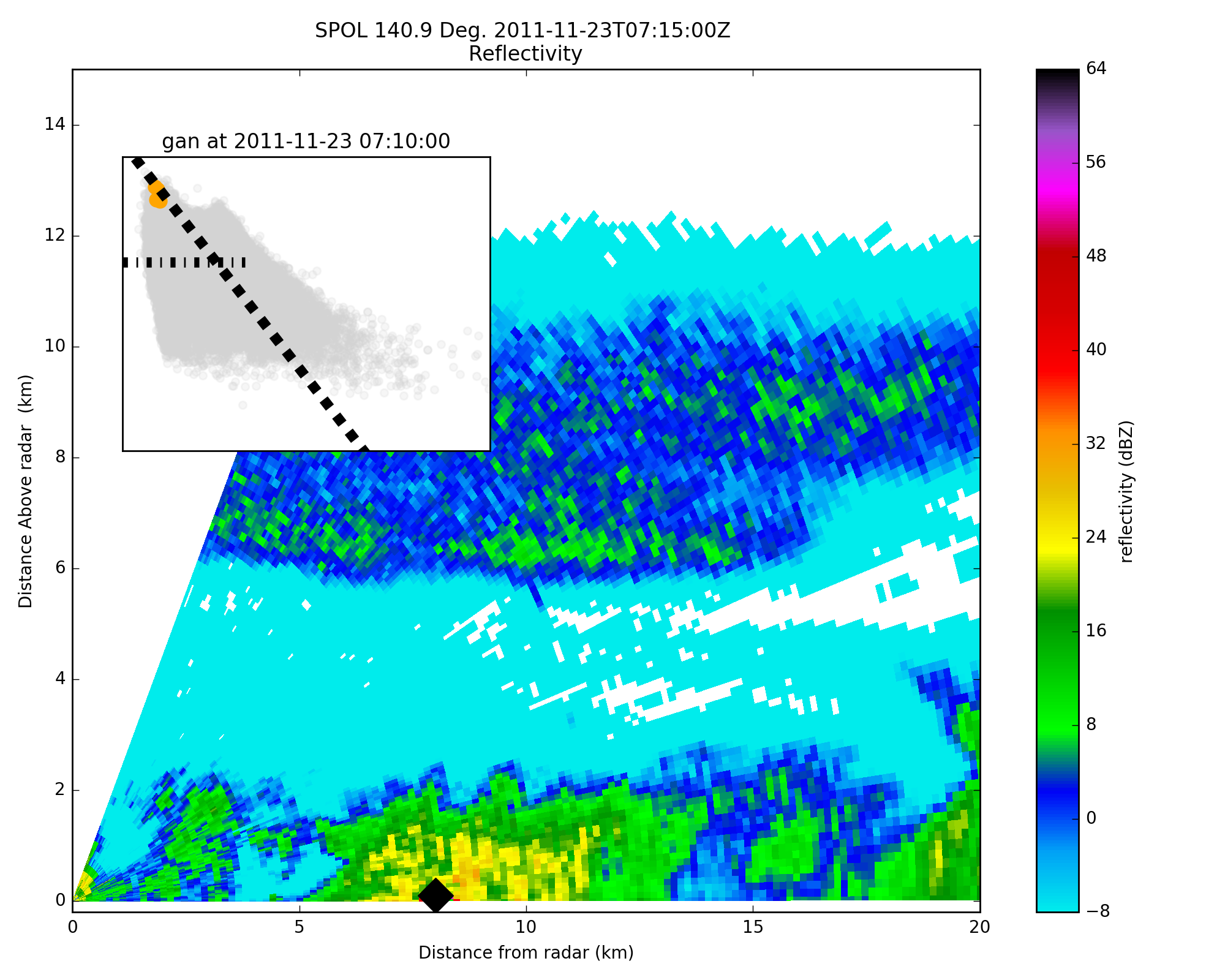 IPHEX
Gan
PPC2 reveals two ‘types’ of warm rain, separated by D0:
Weak, shallow convection
High concentrations, small drops
Deep warm cloud
Efficient coalescence process
Possibly equilibrium distribution (balance between collision/coalescence and breakup)
Warm Rain
Weak, Shallow
PPC2
PPC2
[Speaker Notes: Thicken lines]
Large drop, low concentration modes indicated by NPC2
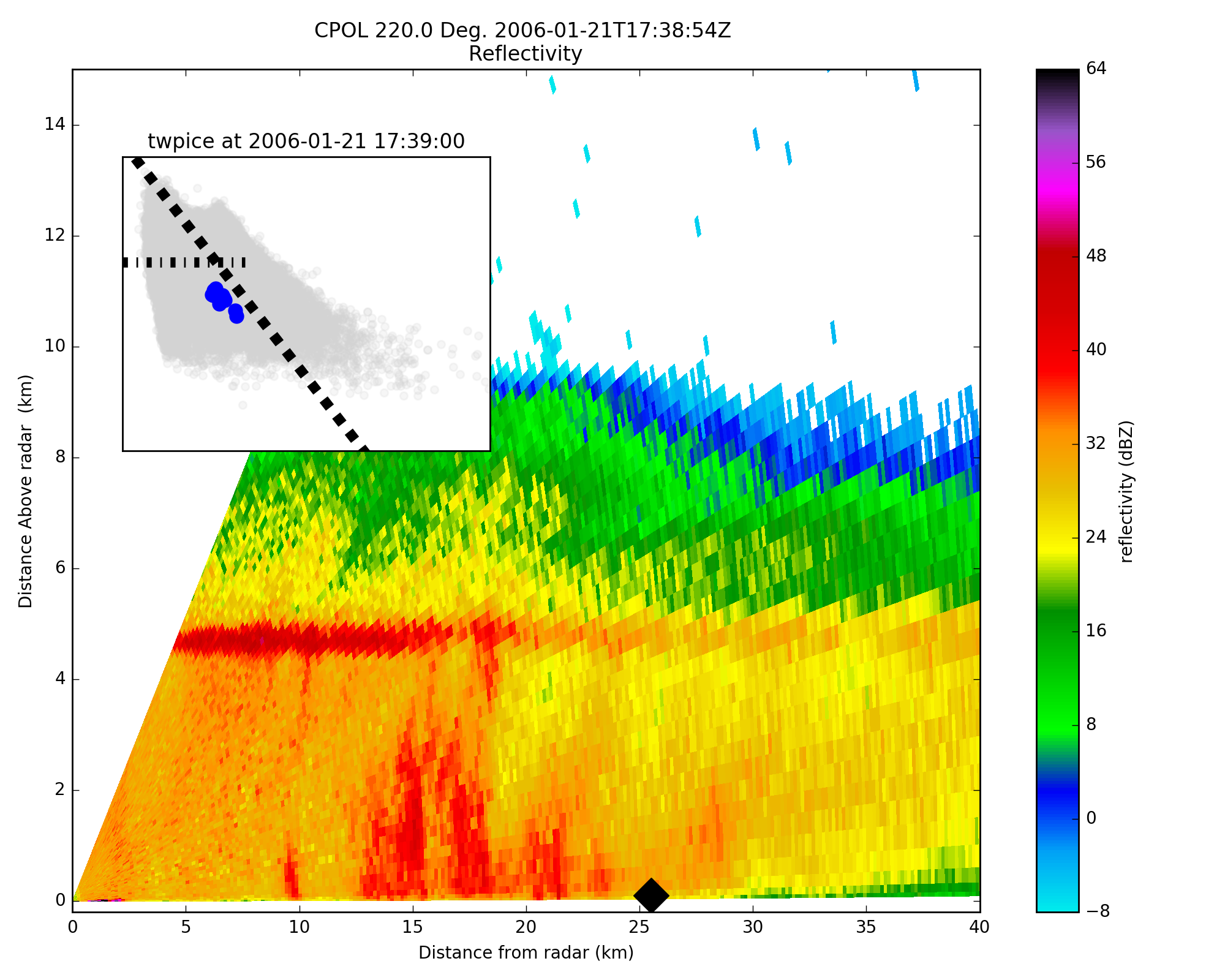 TWP-ICE
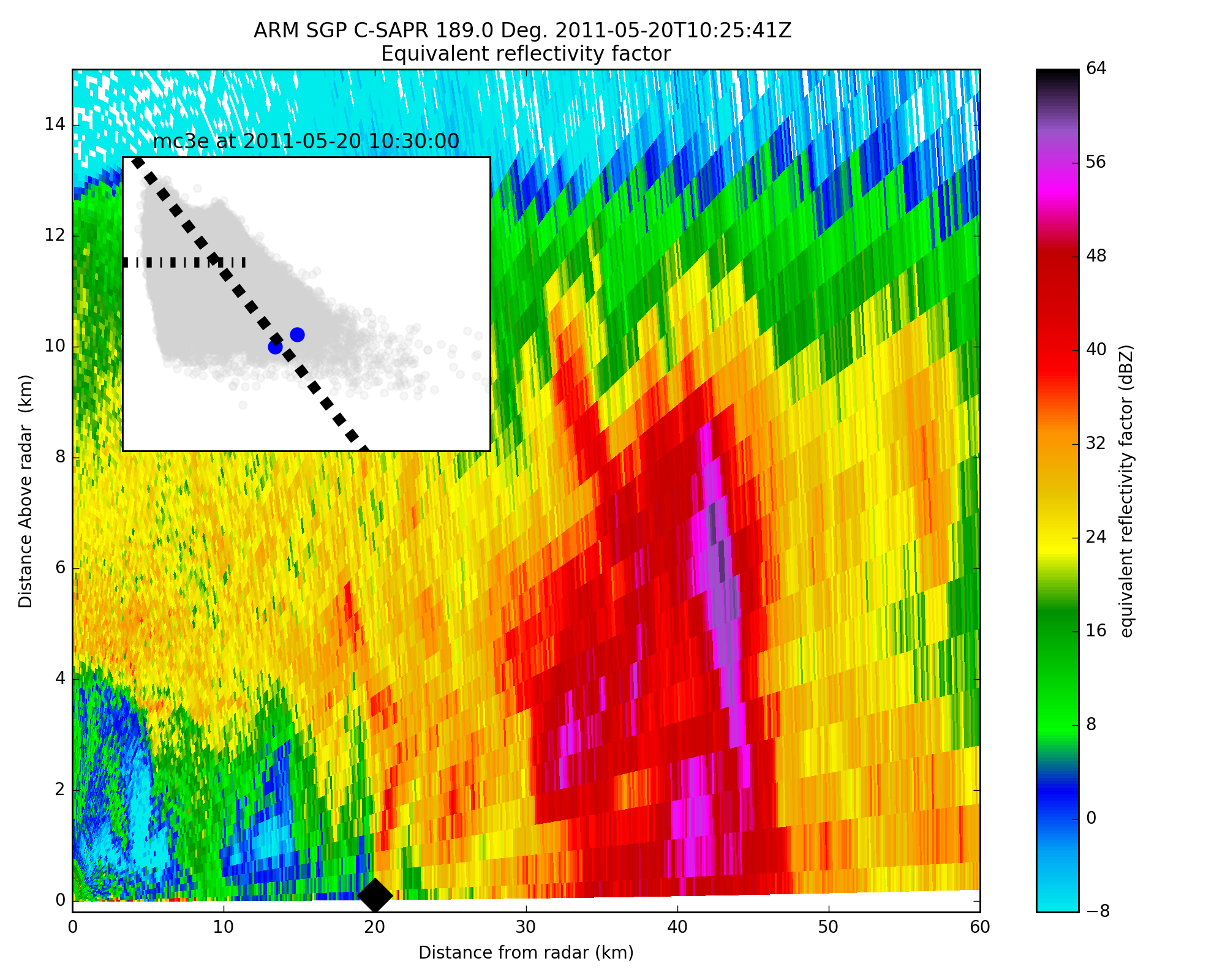 MC3E
Strong stratiform
NPC2
NPC2
Some cases are strong convection
Large drops falling adjacent to strong updrafts in other cases
Still seeking full explanation




Strong stratiform (aggregation, coalescence)
EOF1
EOF2
Positive PC2
Negative PC1
Positive PC1
Negative PC2
Weak, Shallow 
Warm Rain
Large diameter, low concentration
Convective
Stratiform
Intense Warm
 Rain
Heavy Stratiform
“Other” Ice-based
Ice–based Convection
Warm Rain
Stratiform
[Speaker Notes: Remove thresholds]
Rain type  “Separation”
(Normalized) Negative and positive principal components PC1 and PC2 lie in different quadrants of the Nw-Do spectrum
Convection in OLYMPEX clearly distinguished from SGP and tropical convection in Nw-D0 space; warm rain with larger D0 values emerges at Manus (and other deep tropical locations) 
Some overlap (e.g. stratiform, warm rain), hence some ambiguity in rain type
It appears that merging Thompson et al. (2015) and Bringi et al. (2009) boundaries for global convective-stratiform rain separation is a good approach
Better captures weak, shallow convection (tropical maritime) and intense convection (mid-latitudes)
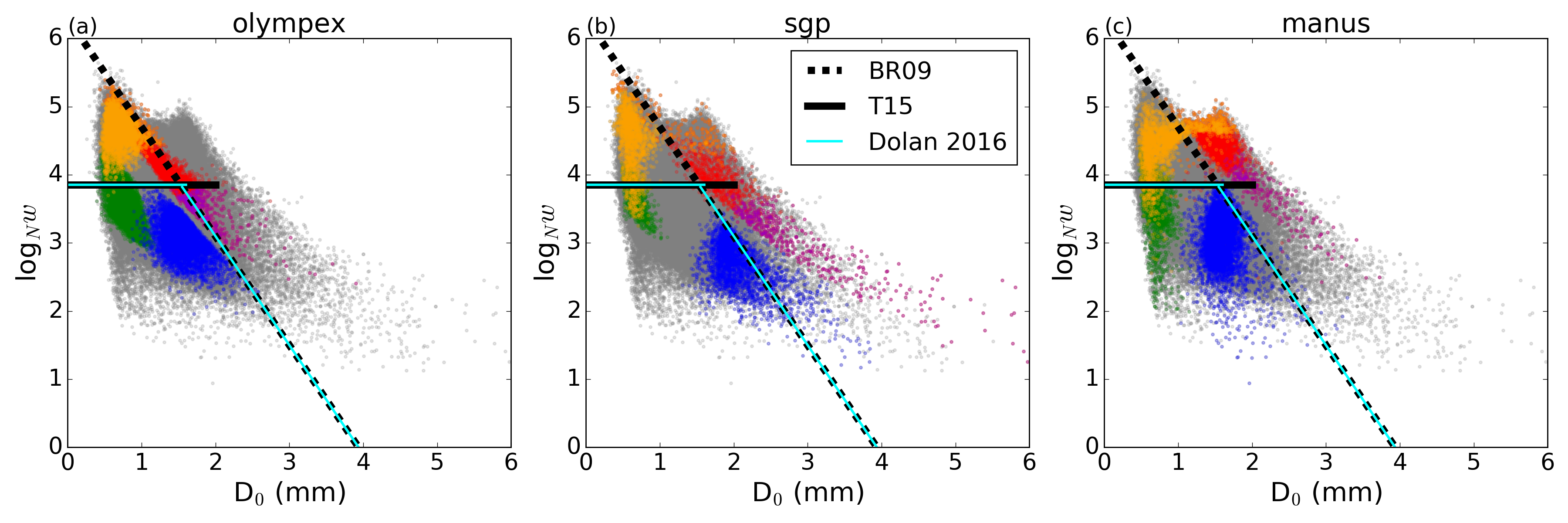 CONVECTIVE
STRATIFORM
Convective Stratiform Warm rain Strong stratiform “Other” ice-based
[Speaker Notes: See now we have a stratiform/strong stratiform parts and convection/strong convection part
Does the grey area represent uncertainty (noise)?]
Reflectivity – Rain rate
Precipitation processes identified by EOF’s are clearly separated in Z-R space
Stratiform-convective rain rate transition appears to increase from high to low latitudes
Overlap between stratiform and warm rain DSD’s again seen in Z-R
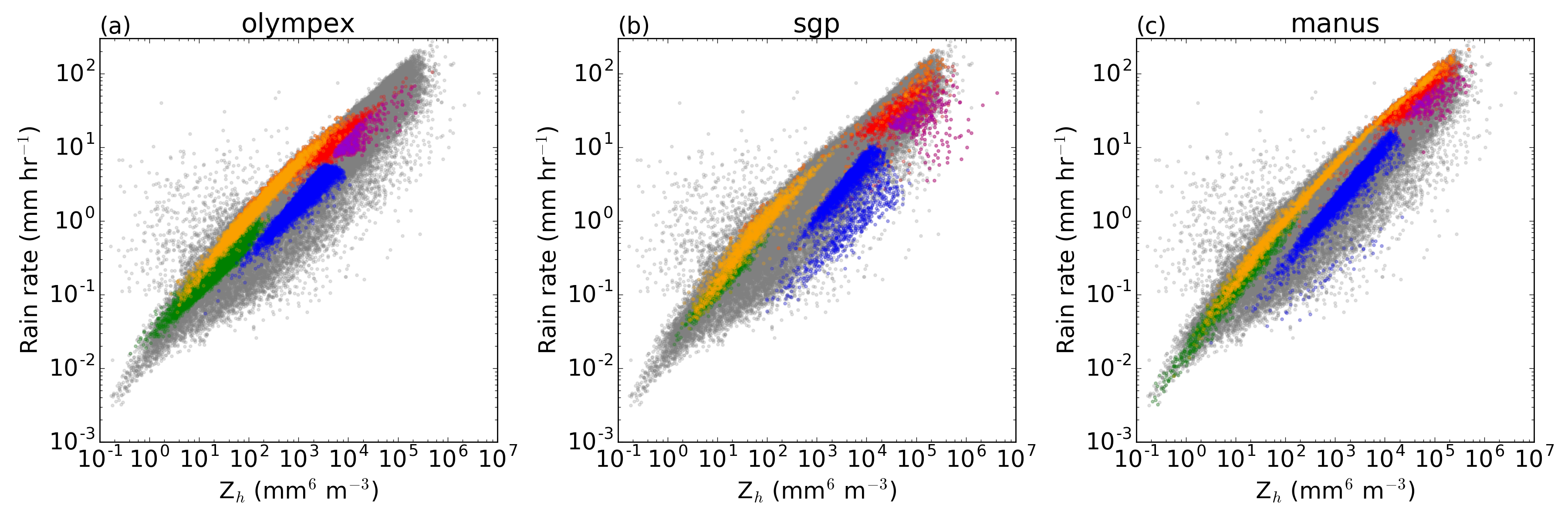 Convective Stratiform Warm rain Strong stratiform “Other” ice-based
[Speaker Notes: Brenda: Note the rain rates for strong convection are no larger than ordinary ice based convection bit Z is larger---few large drops vs. more numerous moderate size drops!!]
Rain Volume
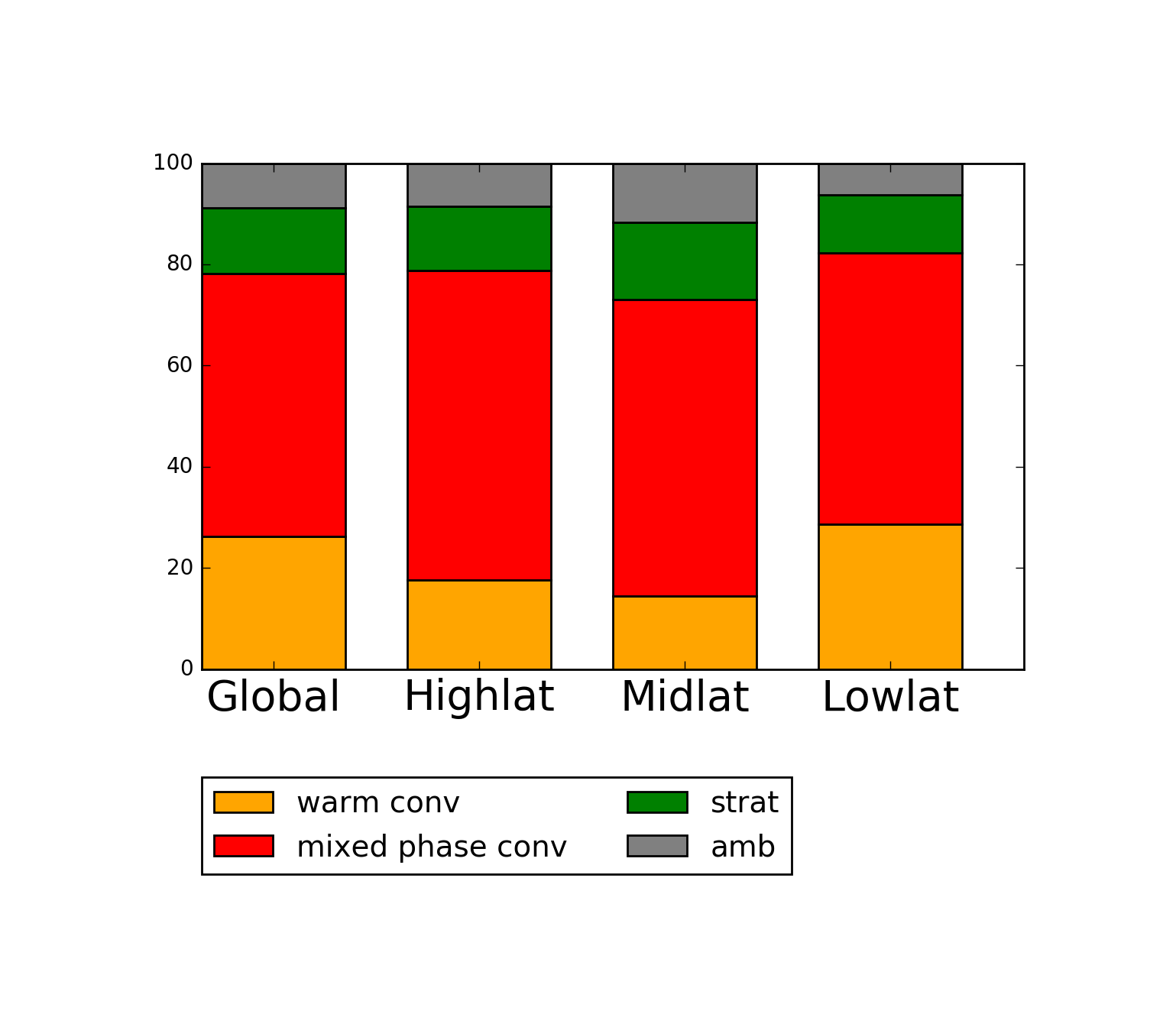 Globally:
13% stratiform
52% ice based convection
26% warm rain (shallow and intense)
9% ambiguous
Largest warm rain component in the tropics; expected but this is a good physical check on results
Rain volumes by precipitation type are not widely different across regions
Conclusions
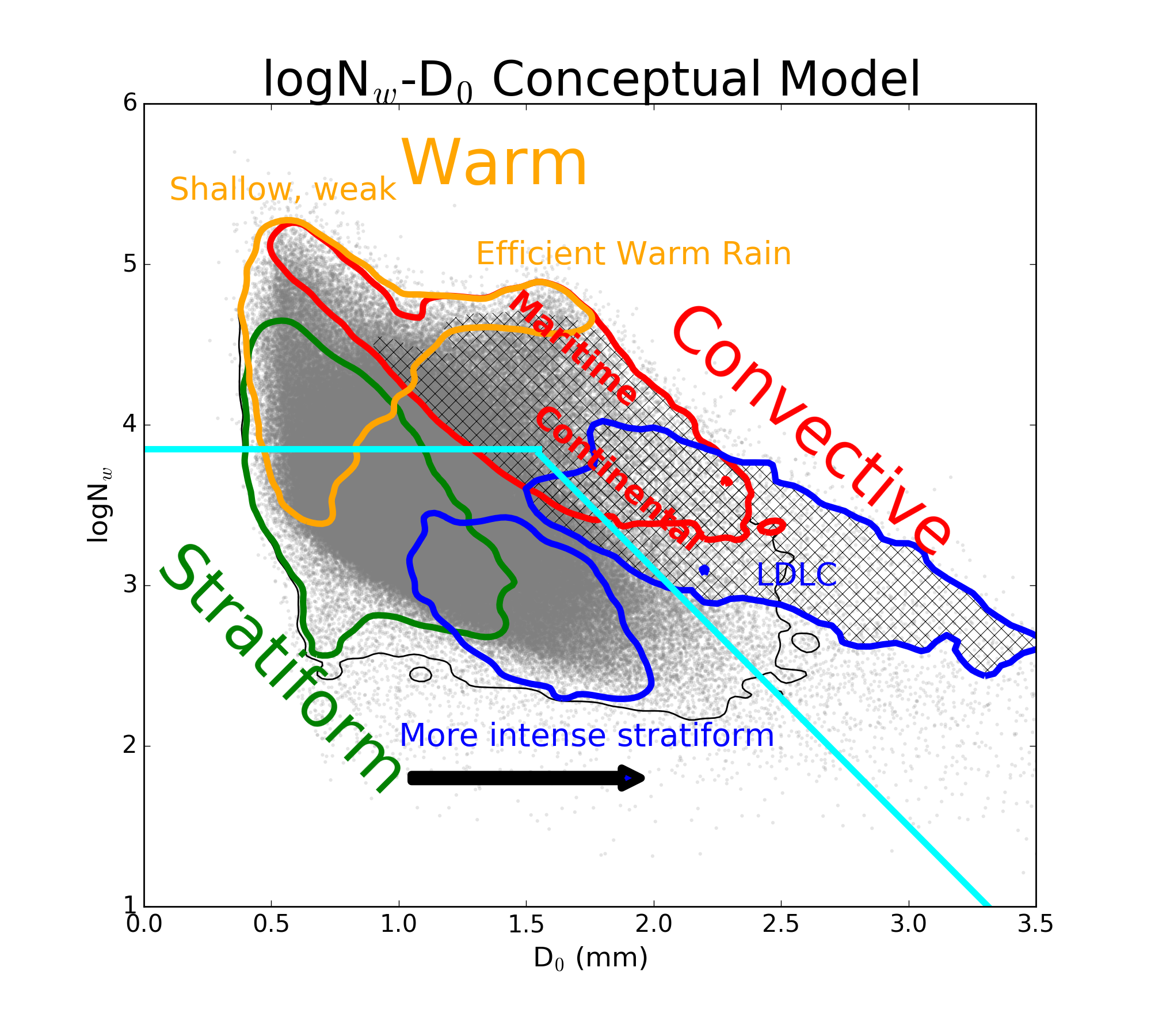 No a priori assumptions made about the DSD for convective and stratiform precipitation

We related D0-Nw pairs to microphysical processes and precipitation type

This information can be used to refine Z-R relationships and improve reflectivity-based rainfall from satellites

Results suggest DSD variables can be constrained within different rain types

Overlap between warm rain and stratiform DSDs is something we have been struggling with for year in terms of convective-stratiform partitioning
[Speaker Notes: Brenda:  Change the size sorting label to Strong convection]
Acknowledgements
Thanks to many NASA and DOE folks who made this research possible. We are grateful for PMM and GV financial support, as well as support from DOE. 
We would like to acknowledge Dr. Walt Petersen for leading the NASA GV activities.
Personally I wish to acknowledge Dr. Matt Schwaller for his leadership and dedication to the NASA GV program. Matt, you have been absolutely fantastic to work with and I will miss our interactions over the years.  I wish you much happiness in your retirement.